Chủ đề 4: kì nghỉ
n
n
l
l
gỗ
ngà
nghe
ghe
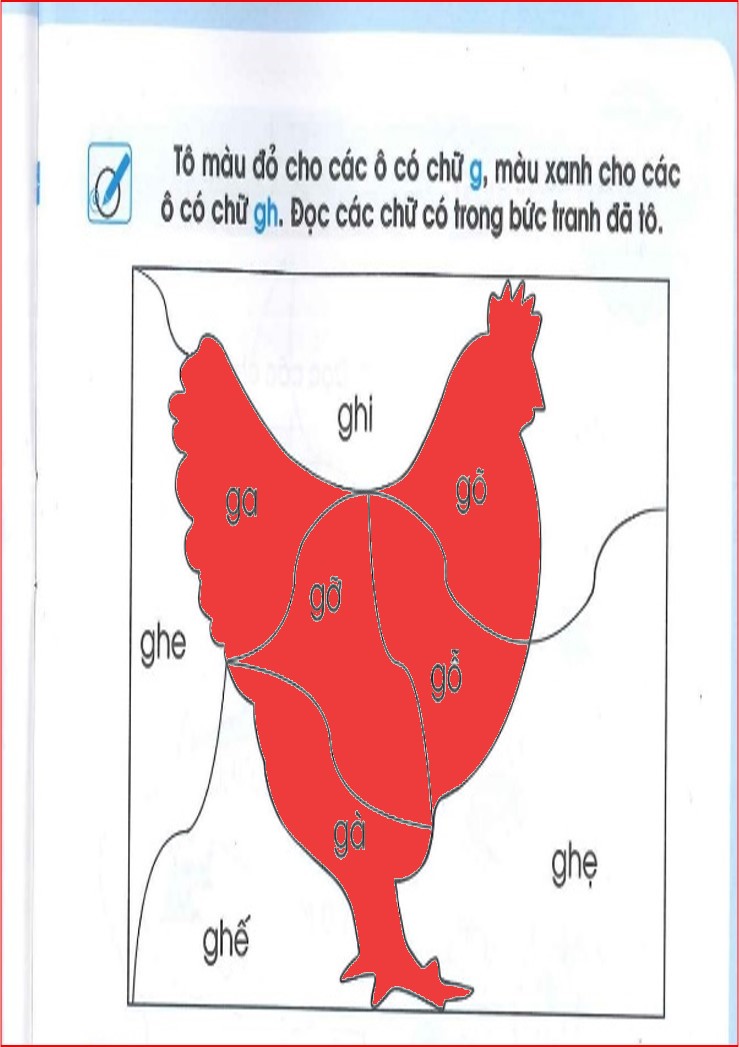 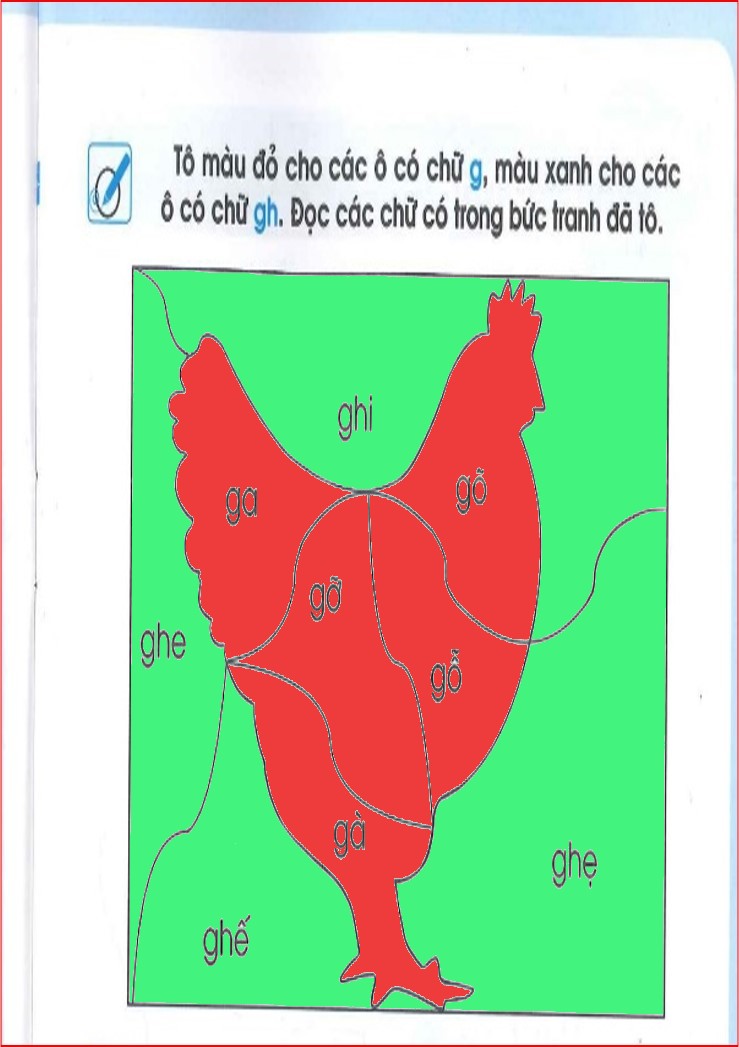 g
gh
g